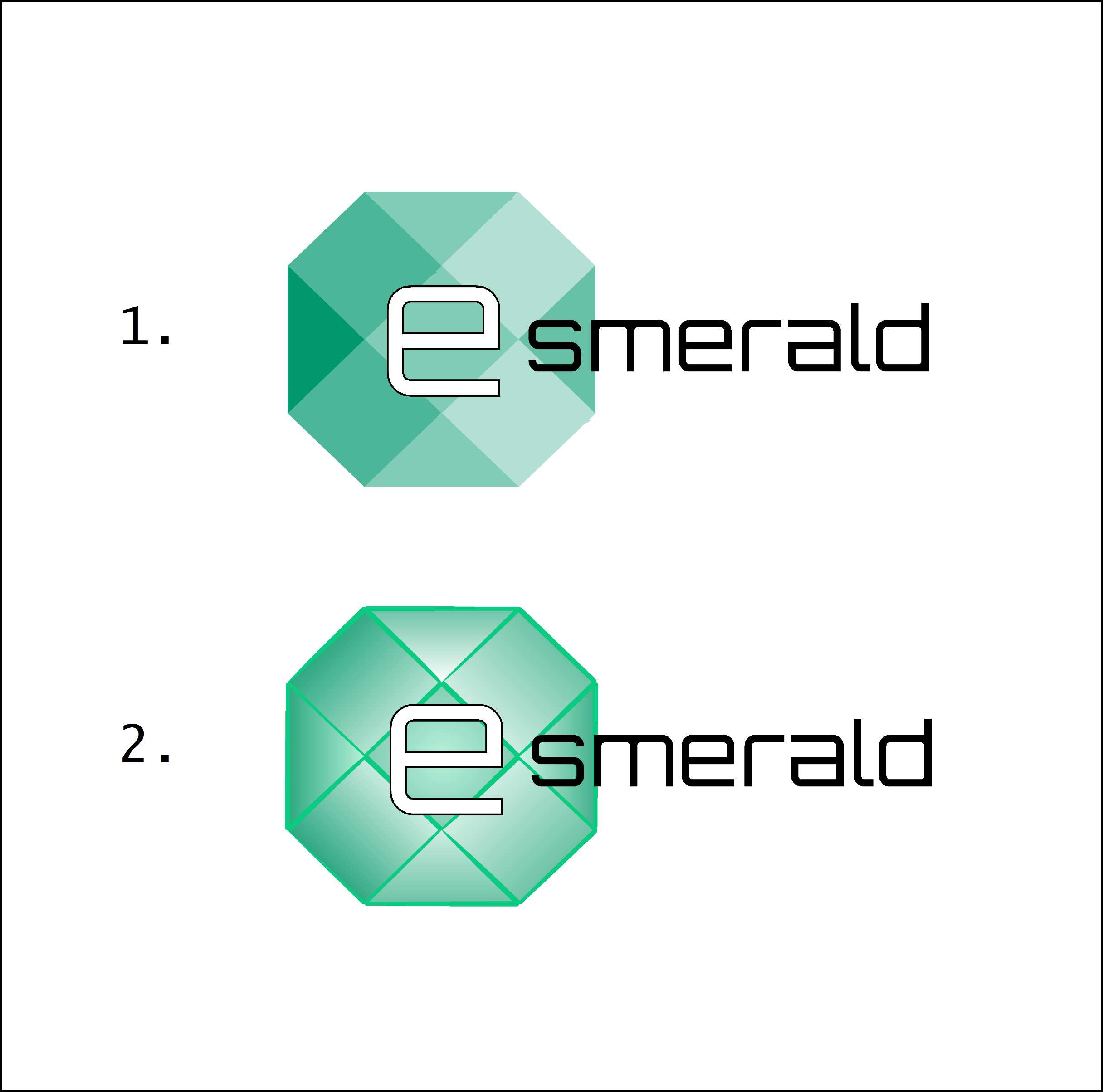 "Migliorare la resilienza delle PMI dopo il lockdown"
MODELLI DI BUSINESS BASATI SU STRUTTURE ORGANIZZATIVE FLESSIBILI - IMPLEMENTAZIONE DI NUOVE TECNOLOGIE, STRATEGIA DI DIGITALIZZAZIONE 

By: Fundacja Mercatus et Civis
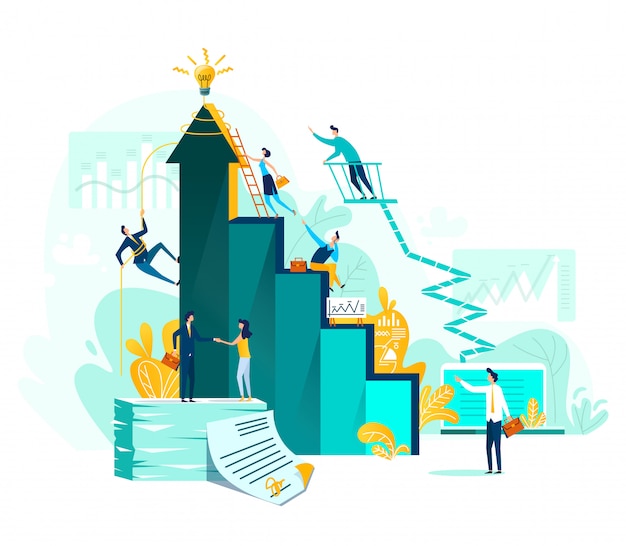 OBIETTIVI E TRAGUARDI
Alla fine di questo modulo sarai in grado di:
Cos’è un modello di business
Elementi chiave del modello di business
Strutture organizzative flessibili
Come implementare nuove
tecnologie e strategie di digitalizzazione
INDICE



      UNITA' 1: Modelli di business – questioni di base
1.1 Cos'è un modello di business 
1.2 Tipi e forme di modelli di business 
1.3 Principi di una struttura organizzativa flessibile
1.4 Come implementare nuove tecnologie e strategie di digitalizzazione.
1.5 Dove trovare informazioni?
UNITA' 1: Modelli di business – questioni di base
 SEZIONE 1.1.: Cos'è un modello di business?


Il modello di business è il fondamento della maggior parte delle aziende. 
Ogni azienda basa le proprie operazioni in misura maggiore o minore su un modello di business.
Ogni attività commerciale dovrebbe avere uno scopo specifico.
UNITA' 1: Modelli di business – questioni di base
SEZIONE 1.1.: Cos'è un modello di business?


Il modello di business di un'azienda è un concetto che ha molte definizioni. 
Il denominatore comune è che un modello di business è un piano a lungo termine per aumentare l'utile operativo di un'azienda. 
Un modello di business è la ricetta unica di una particolare azienda per la vendita di un prodotto o servizio.
UNITA' 1: Modelli di business – questioni di base
SEZIONE 1.1.: Cos'è un modello di business?

La pandemia, insieme a fattori politici, climatici e di altro tipo in tutto il mondo, ha dimostrato la necessità di tenere conto delle questioni esterne, anche quelle più improbabili, nel processo di pianificazione strategica. 

Alcuni dei cambiamenti hanno avuto origine prima, altri sono stati introdotti in risposta alla pandemia di COVID-19 e altri si sono intensificati o accelerati di conseguenza.

Ma il cambiamento più grande è stato nel campo della totale interconnessione di tutto a tutto: l'ambiente, i governi nazionali, i mercati, le società, le aziende e, come COVID-19 ci ha mostrato, le persone.
UNITA' 1: Modelli di business – questioni di base 
SEZIONE 1.2.: Tipi e forme di modelli aziendali


Soprattutto, il modello di business organizza le informazioni sui prodotti e consente di mostrare in modo semplice e spesso visivo a chi e come l'azienda venderà prodotti e servizi.
UNITA' 1: Modelli di business – questioni di base
SEZIONE 1.2.: Tipi e forma dei modelli aziendali


Tre elementi chiave per migliorare il modello di business (questi sono in continua evoluzione)


Proposta di valore              Modelli operativi             Utilizzo dei valori


Investire nelle persone ha un significato chiave per migliorare il modello di business!
UNITA' 1: Modelli di business – questioni di base
          SEZIONE 1.2.: Tipi e forme di modelli aziendali
Quando creiamo un modello di business, rispondiamo prima a quattro semplici domande:
UNITA' 1: Modelli di business – questioni di base
SEZIONE 1.3.: Principi di una struttura organizzativa flessibile

Una struttura organizzativa è il modo in cui un'azienda è formalmente organizzata, compresi elementi come cellule organizzative, dipartimenti, posizioni, parti dell'azienda stessa e dipendenti, nonché i collegamenti tra loro, come il flusso di informazioni, la divisione formale delle responsabilità, l'affiliazione, l'autorità, la responsabilità.

La struttura organizzativa è divisa in centralizzata e decentralizzata, dicendo chi prende la maggior parte delle decisioni in azienda, e strutture formalizzate e non formalizzate.

La struttura aziendale nella sua forma attuale non soddisfa più i requisiti dell'era digitale.
UNITA' 1.: Modelli di business – questioni di base
SEZIONE 1.3.: Principi di una struttura organizzativa flessibile

La struttura organizzativa di un'azienda è un concetto molto ampio. Le sue numerose tipologie possono essere distinte per mezzo di vari criteri, come ad esempio:
tipi di base di struttura organizzativa: struttura divisionale, struttura del compito (progetto), struttura a matrice, struttura ibrida (mista);
per durata della gestione e numero di livelli di gestione: struttura piatta, struttura snella;
classico: struttura lineare; struttura funzionale; struttura del sistema di linea;
moderno: struttura del processo; struttura della rete; struttura virtuale; struttura frattale; Altro;
per divisione dei compiti: strutture di tipo U (unitarie); Strutture di tipo M (multidivisionali); strutture di tipo H (holding);
per configurazione strutturale: struttura semplice; burocrazia delle macchine; burocrazia professionale; struttura divisionale; adhocracy; struttura della missione; struttura politica.
UNITA' 1.: Modelli di business – questioni di base
SEZIONE 1.3.: Principi di una struttura organizzativa flessibile
Mancanza di flessibilità in molte dimensioni:
UNITA' 1.: Modelli di business – questioni di base
SEZIONE 1.3.: Principi di una struttura organizzativa flessibile


La struttura dell'organizzazione fornisce risposte alle domande:

 Chi può e deve interagire e cooperare con chi, e quali relazioni sono vietate?
 Chi decide su cosa, a chi e come?
 Chi è responsabile di cosa, di chi e di come?
 Chissà cosa e da chi, e come deve essere utilizzata questa conoscenza?
 Qual è la distribuzione dei benefici e dei privilegi (materiali, di prestigio e altro) tra i membri dell'organizzazione?
UNITA' 1.: Modelli di business – questioni di base
SEZIONE 1.3.: Principi di una struttura organizzativa flessibile


Il principale ostacolo al cambiamento di questi standard organizzativi è la paura dell'ignoto. 




"Fino a quando non aiuterai qualcuno a capire che può guadagnare e generare valore in altri modi, non cambierà perché è troppo spaventoso".
UNITA' 1.: Modelli di business – questioni di base
SEZIONE 1.3.: Principi di una struttura organizzativa flessibile

Molte volte, le procedure per l'azione da parte degli imprenditori durante una pandemia sono state create al volo. È quindi necessario cercare di anticipare tali eventi in futuro e rivedere di conseguenza il proprio modello di business. 

D'altra parte, le procedure operative sviluppate durante questo periodo permetteranno, a quanto pare, di evitare in futuro il dilemma che i dipendenti hanno avuto durante il periodo iniziale della pandemia di Covid-19: "carriera o vita personale".

Inoltre, le attività delle aziende durante questo periodo sono state influenzate dalla mancanza di implementazione di strumenti digitali pertinenti e dall'inflessibilità dei loro modelli di business.
UNITA' 1.: Modelli di business – questioni di base
SEZIONE 1.3.: Principi di una struttura organizzativa flessibile

La pandemia ha mostrato non solo i vantaggi, ma ha anche evidenziato in modo speciale gli svantaggi del lavoro online.

Ha rivelato il fatto che alcuni dipendenti ora sentono di dover essere disponibili senza sosta sul lavoro.

Certo, ci sono vantaggi nel lavorare da casa, come il risparmio sui costi derivanti dal non dover fare il pendolare, ma soprattutto, ha mostrato il verificarsi del preoccupante fenomeno dell'offuscamento dei confini tra ciò che è privato e ciò che è business.
UNITA' 1.: Modelli di business – questioni di base
SEZIONE 1.3.: Principi di una struttura organizzativa flessibile

Gli imprenditori hanno dovuto cambiare i loro modelli di business su base continuativa e adattarli alla realtà che li circonda, e l'esperienza acquisita durante la pandemia consentirà loro di rispondere in modo efficiente a eventi simili in futuro.

Ad esempio, il lavoro online potrebbe aver indotto i dipendenti a temere di poter essere esclusi da riunioni e progetti importanti e quindi le loro carriere potrebbero essere rallentate o semplicemente fermate. 

Nel corso del tempo sono stati "scoperti" strumenti adeguati che hanno creato un sostituto delle relazioni all'interno delle aziende e migliorato il livello di fiducia all'interno delle aziende.
UNITA' 1.: Modelli di business – questioni di base
SEZIONE 1.3.: Principi di una struttura organizzativa flessibile


Quando pianificano e attuano misure che sosterranno i dipendenti di oggi, e in particolare le donne, nel loro sviluppo professionale, i datori di lavoro dovrebbero dimostrare un approccio personalizzato ed empatico. 

Le esigenze di dipendenti specifici devono essere conosciute. Aspettative leggermente diverse saranno avute, ad esempio, da coloro che si occupano della cura dei parenti e da coloro che non hanno tali responsabilità.
UNITA' 1.: Modelli di business – questioni di base
 SEZIONE 1.3.: Principi di una struttura flessibile

L'esperienza del periodo di pandemia di Covid-19 ha inoltre dimostrato l'urgenza di prendersi cura del benessere dei dipendenti, soddisfacendo i loro bisogni più importanti, rispettando i loro valori, relazioni basate sulla fiducia in azienda, superiori e colleghi.

Le storie delle aziende sopravvissute alla pandemia, e ancor più di quelle che hanno avuto successo, mostrano quanto dipenda dall'impegno e dal comportamento delle persone che impiegavano. 

Le giuste azioni da parte dei datori di lavoro sono e saranno di grande importanza in futuro per lo sviluppo professionale dei dipendenti e quindi anche per lo sviluppo delle aziende.
UNITA' 1.: Modello di business – questioni di base
SEZIONE 1.3.: Principi di una struttura organizzativa flessibile


Il modello di lavoro flessibile sta diventando lo standard!
La pandemia ha dimostrato che è necessario ridefinire cosa significhi "orario di lavoro flessibile" e cosa significhi "disponibilità". 
Orari di lavoro flessibili non significano solo "lavorare da casa", che è diventato la norma nella pandemia. Possono anche assumere la forma di accordi che consentono ai dipendenti di contribuire all'attività, aiutandoli a mantenere un equilibrio tra lavoro e vita privata.
UNITA' 1.: Modelli di business – questioni di base
SEZIONE 1.3.: Principi di una struttura organizzativa flessibile




Ci sono possibili soluzioni, ad esempio orari di lavoro ridotti, una giornata lavorativa prolungata con una settimana lavorativa ridotta o la condivisione di una particolare posizione tra due persone. 
È importante sottolineare che questa non deve essere una "opzione attraente" solo per i genitori. Dovrebbe essere uno standard disponibile per tutti.
UNITA' 1.: Modelli di business – questioni di base
SEZIONE 1.3.: Principi di una struttura organizzativa flessibile


Altrettanto importante quanto mettere in atto le giuste regole e condizioni di lavoro flessibili è costruire una cultura che consenta ai dipendenti di beneficiare delle nuove regole senza preoccuparsi delle loro future carriere. 

Senza questo, le condizioni di lavoro flessibili non saranno mai pienamente sfruttate.
UNITA' 1.: Modelli di business – questioni di base 
SEZIONE 1.4.: Come implementare tecnologie e strategie di digitalizzazione?


Implementazione della tecnologia - la fase dell'attività scientifica e tecnologica in cui i risultati del lavoro scientifico nelle scienze di base e applicate, compresi i lavori di ricerca e sviluppo strettamente finalizzati al raggiungimento di obiettivi pratici, sono messi in pratica, ad esempio lanciando nuove tecnologie o modificando tecnologie esistenti.
UNITA' 1.: Modelli di business – questioni di base
SEZIONE 1.4.: Come implementare nuove tecnologie e strategie di digitalizzazione?

Durante la pandemia di Covid-19, le aziende praticamente da un giorno all'altro, dalle piccole aziende alle società globali, hanno spostato i loro processi chiave sul cloud. 
La pandemia ha dimostrato i vantaggi di disporre di una varietà di strumenti digitali, senza i quali un'azienda non dovrebbe in linea di principio operare in un ambiente così estremamente difficile (ad esempio la messaggistica istantanea).
Ha mostrato non solo il potenziale degli strumenti digitali, nello svolgimento delle attività quotidiane, ma anche la necessità di utilizzarli indipendentemente dal fatto che ci sia o meno una pandemia. 
Ha anche rivelato le debolezze degli imprenditori a causa della loro mancanza di strumenti digitali, che sembra aver avuto un impatto diretto sulla limitazione o addirittura sull'arresto della loro attività.
Ha inoltre messo in luce il fatto che, nel periodo post-pandemia e in previsione di eventi simili, dovrebbero essere implementati immediatamente strumenti digitali adatti alle imprese.
UNITA' 1: Modelli di business – questioni di base
SEZIONE 1.4.: Come implementare tecnologie e strategie di digitalizzazione?

Per i grandi investimenti, l'implementazione è un processo aziendale complesso. 

Richiede il coinvolgimento di grandi team interdisciplinari di specialisti, inclusi ma non limitati a:
- scienziati che sviluppano le basi teoriche del processo di produzione;
- progettisti di edifici e attrezzature;
- imprese tecniche di installazione;
- specialisti informatici che preparano i sistemi di controllo per il loro funzionamento;
specialisti in ricerca e analisi di mercato. 

Il coordinamento del lavoro di tali team è svolto da manager specializzati.
UNITA' 1.: Modelli di business – questioni di base
SEZIONE 1.4.: Come implementare tecnologie e strategie di digitalizzazione?

La pandemia di Covid-19 ha dimostrato che il fondamento di un'azienda in un periodo così difficile è la fiducia! 
È importante sottolineare che è importante utilizzare il periodo della pandemia e l'esperienza acquisita durante questo periodo per migliorare questa fiducia, che a sua volta sarà importante in futuro. È importante sottolineare che la fiducia sembra essere l'essenza di come un'azienda conduce la propria attività, sia in una pandemia che alla base delle sue operazioni nel periodo successivo e, prima tutto, in previsione di eventi simili in futuro.
Due tipi fondamentali di fiducia dovrebbero essere evidenziati:
Fiducia tra colleghi, dipendenti, manager, dipartimenti e team - ad esempio fiducia che quando lavorano in remoto, i dipendenti utilizzano il loro tempo di lavoro in modo efficace e appropriato.
Fiducia nei dati e nelle soluzioni digitali, ad esempio che i dati non saranno trapelati.
UNITA' 1.: Modelli di business – questioni di base
SEZIONE 1.4.: Come implementare tecnologie e strategie di digitalizzazione?

Esempi di fasi nell'implementazione di una nuova tecnologia:
1. Inizia con le basi. Concentrarsi sugli strumenti per migliorare la comunicazione, la gestione dei documenti, il flusso di lavoro e la gestione delle pratiche
2. Assicurati che tutti abbiano accesso agli strumenti.
3. Creare un ambiente in cui il dialogo aperto sia il benvenuto per garantire al team di sentirsi a proprio agio con la tecnologia.
UNITA' 1.: Modelli di business – questioni di base
SEZIONE 1.4.: Come implementare tecnologie e strategie di digitalizzazione?
4. Concentrati assicurandoti che ogni strumento aiuti a raggiungere gli obiettivi generali dell'azienda.
5. Includere le principali parti interessate nelle conversazioni su ciò che funziona la tecnologia e sulle aree in cui può essere migliorata.
6. Non aver paura di esternalizzare il processo di implementazione.
7. Sviluppare un processo di valutazione e implementazione durante la revisione delle nuove tecnologie per garantire che siano in linea con gli obiettivi aziendali.
UNITA' 1.: Modelli di business – questioni di base
SEZIONE 1.4.: Come implementare tecnologie e strategie di digitalizzazione?

La pianificazione strategica non riguarda solo le finanze. 

La pandemia ci ha dimostrato che un'azienda ha anche bisogno di piani nel caso in cui una minaccia simile nell'impatto alla pandemia di Covid-19 si verifichi in futuro o semplicemente si presentino nuove opportunità. 

È importante ricreare e scalare le capacità dell'organizzazione post-pandemia in termini di pianificazione degli scenari - tenendo conto sia delle minacce che delle opportunità derivanti da tali eventi - per catturare e domare i vari problemi da diverse prospettive. Ciò contribuirà a identificare i problemi più rapidamente e a ridurre il rischio di impatti imprevisti futuri.
UNITA' 1.: Modelli di business – questioni di base
SEZIONE 1.4.: Come implementare tecnologie e strategie di digitalizzazione?

La più grande sfida della digitalizzazione e anche il primo ostacolo da superare è l'implementazione precoce. Il modo migliore per superare la resistenza all'implementazione è mostrare agli utenti riluttanti gli innegabili vantaggi della nuova soluzione. 
La pandemia ha dimostrato tali benefici, oltre che, d'altra parte, ha rivelato in modo estremamente brutale le debolezze delle imprese in questo senso. 

Deve essere ribadito e consolidato per i dipendenti ciò che guadagneranno con l'attuazione.

Le aziende dovrebbero essere consapevoli del valore aggiunto e delle opportunità offerte dalla digitalizzazione, soprattutto sulla scia di una pandemia come Cvid-19 o successivamente. 

La digitalizzazione è un processo graduale. Questo tipo di cambiamento richiederà anni, non pochi giorni. È quindi difficile recuperare il ritardo in seguito.
UNITA' 1.: Modelli di business – questioni di base
SEZIONE 1.4.: Come implementare tecnologie e strategie di digitalizzazione?

Le aziende che non hanno una strategia digitale, in particolare per una situazione come la pandemia di Covid-19, dovrebbero raccogliere immediatamente questa sfida e svilupparne una per non rimanere indietro. Essere in grado di reagire in tempo ai cambiamenti improvvisi che interessano la loro attività.

La digitalizzazione rende sempre più importanti qualità come la prontezza al cambiamento, la competenza sociale e l'alfabetizzazione informatica, il che pone nuove sfide per le aziende in termini di formazione e istruzione dei dipendenti.

L'implementazione di un nuovo software è irta di rischi di fallimento, in quanto dipende in gran parte dall'atteggiamento degli utenti. Quando si sviluppa la strategia digitale di un'azienda, è necessario tenere conto di questo problema per poterlo prevenire in modo efficace.
Key takeaways:
1. Il modello di business è la base per la maggior parte delle aziende.
2. Di per sé, un modello di business non è ancora una garanzia di successo, ma può essere importante per raggiungerlo.
3. La struttura organizzativa è il modo in cui un'azienda è formalmente organizzata e i legami tra di loro.
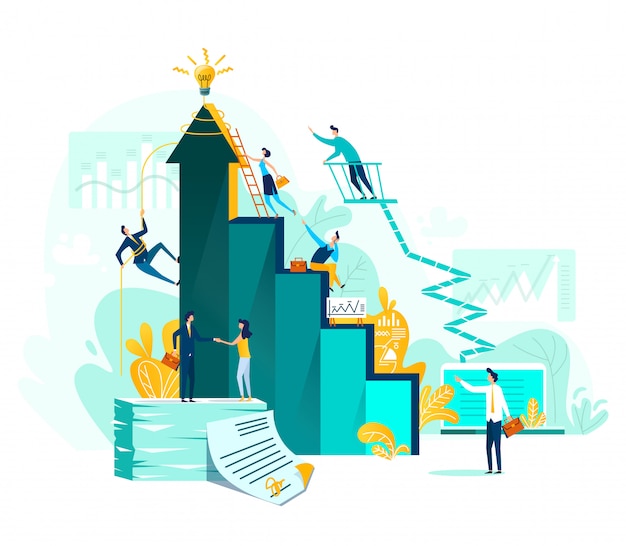 4. Le aziende dovrebbero essere consapevoli del valore aggiunto e delle opportunità offerte dalla digitalizzazione e, quando si conducono corsi di formazione sulla nuova soluzione, vale la pena ripetere e rafforzare costantemente ai dipendenti ciò che otterranno con l'implementazione.
Test di valutazione

1. Cos'è un modello di business?
a. È un piano a lungo termine per aumentare l'utile operativo di un'azienda.
b. È un piano a breve termine per aumentare l'utile operativo di un'azienda
c. Nessuna delle precedenti

2. I tipi di modelli di business sono: 
a.  Strategico
b.  Settoriale
c. Orizzontale

3. I criteri per il tipo di base della struttura organizzativa includono:
a.  Struttura piatta
b.  Struttura lineare
c. Struttura basata sulle attività
Una delle maggiori sfide della digitalizzazione è?
a.  Velocità e flessibilità
b.  Lentezza e schematicità delle operazioni
c. Nessuna delle precedenti disposizioni 

Qual è l'abbreviazione di "strategia aziendale della digitalizzazione"?
DBS.
DDS
c.   ABS
Test di valutazione

1. Cos'è un modello di business?
a. È un piano a lungo termine per aumentare l'utile operativo di un'azienda.
b. È un piano a breve termine per aumentare l'utile operativo di un'azienda
c. Nessuna delle precedenti

2. I tipi di modelli di business sono: 
a.  Strategico
b.  Settoriale
c. Orizzontale

3. I criteri per il tipo di base della struttura organizzativa includono:
a.  Struttura piatta
b.  Struttura lineare
c. Struttura basata sulle attività
Una delle maggiori sfide della digitalizzazione è?
a.  Velocità e flessibilità
b.  Lentezza e schematicità delle operazioni
c. Nessuna delle precedenti disposizioni 

Qual è l'abbreviazione di "strategia aziendale della digitalizzazione"?
DBS.
DDS
c.   ABS
UNITA' 1.: Modelli di business – questioni di base
SEZIONE 1.5.: Dove trovare informazioni?
Links utili:
Grazie!